الآن
فيما سبق
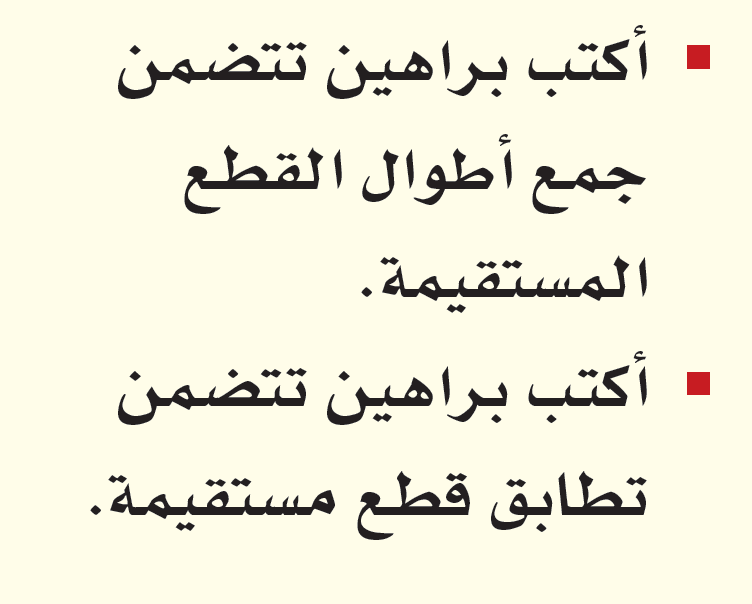 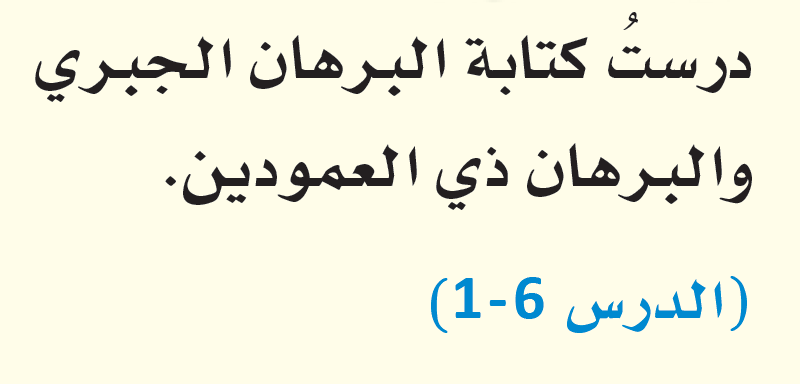 لمــــــــــــــــــــــــــــــــاذا
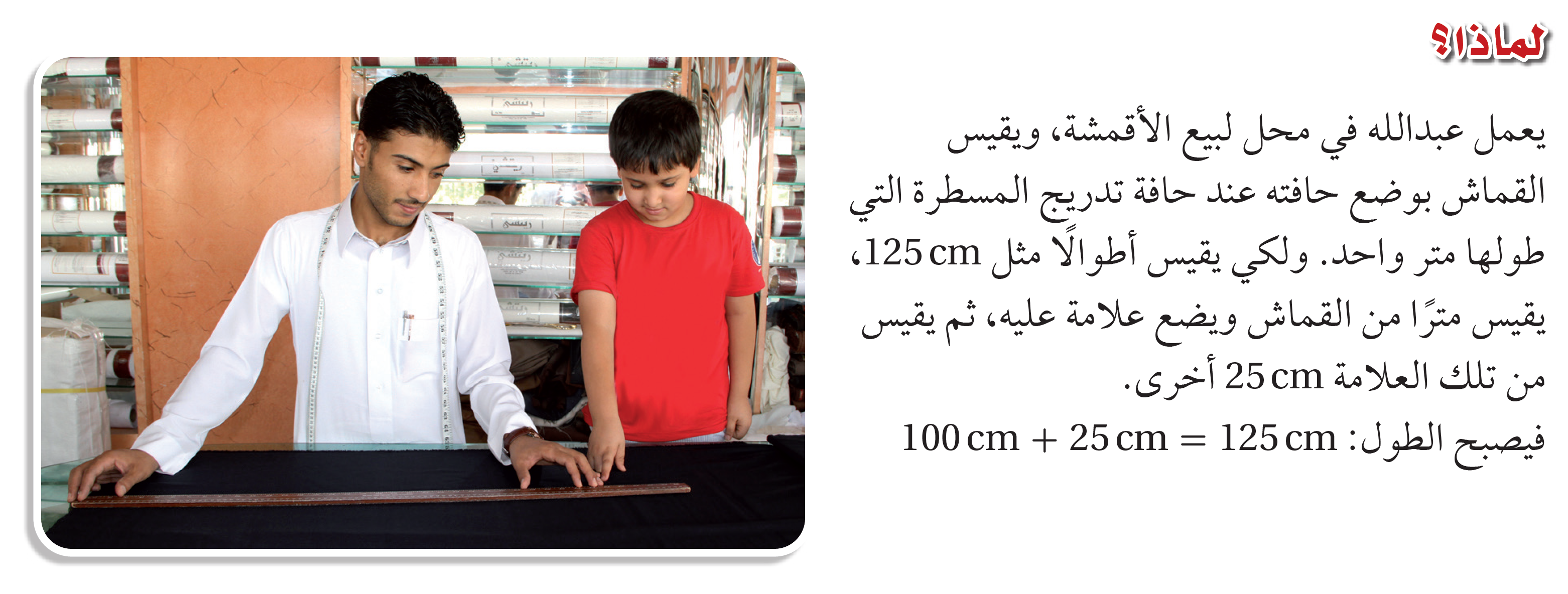 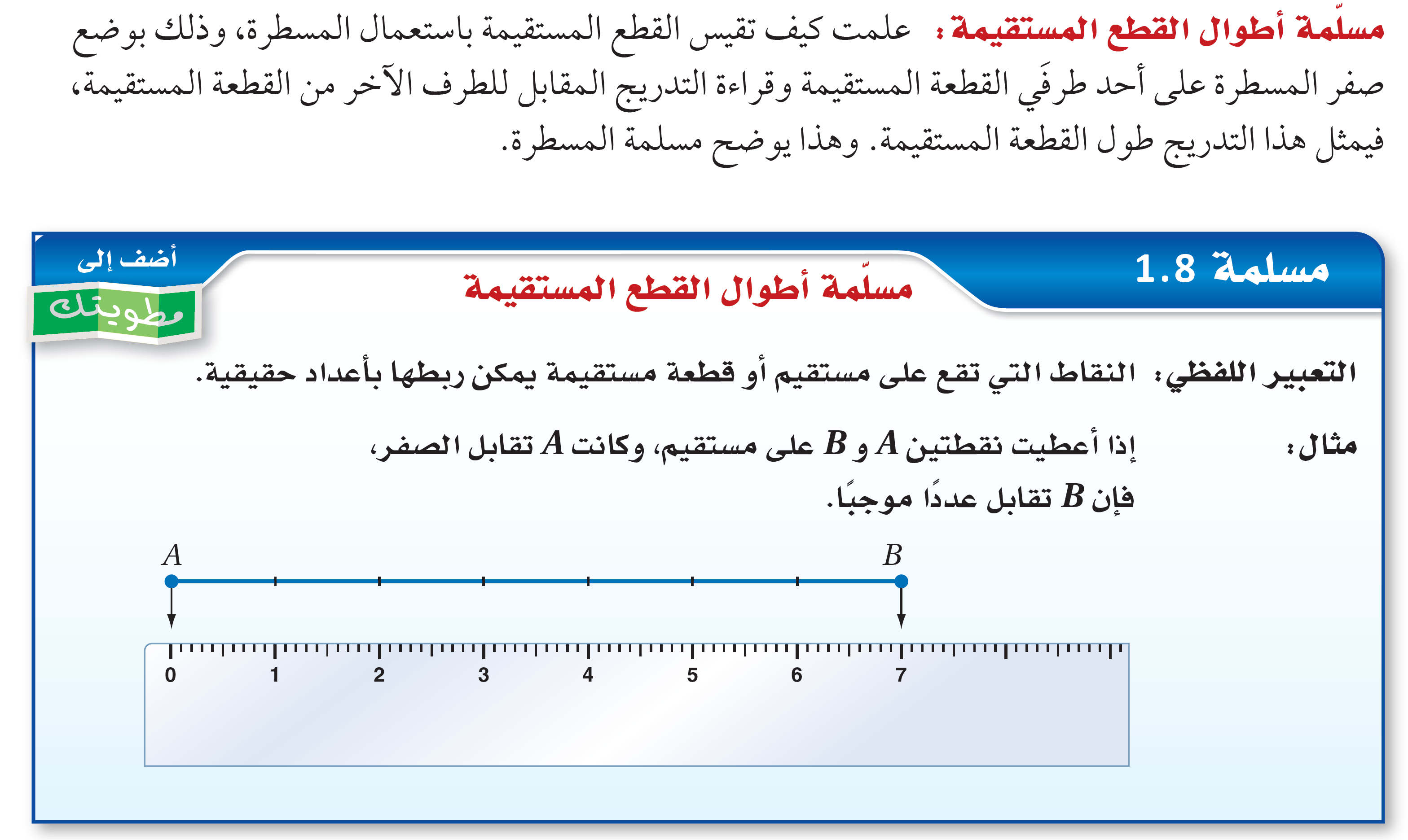 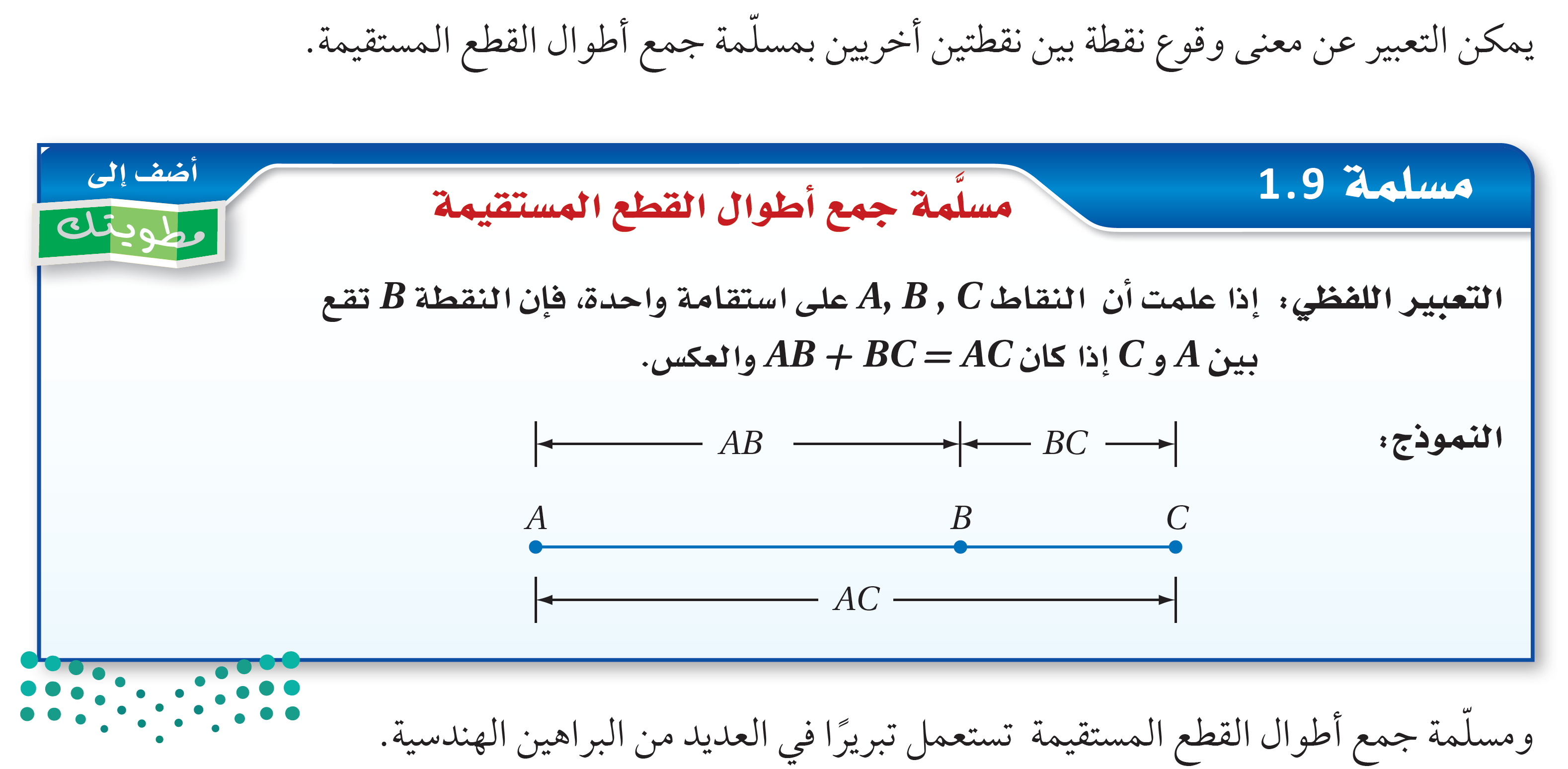 تحقق من فهمك
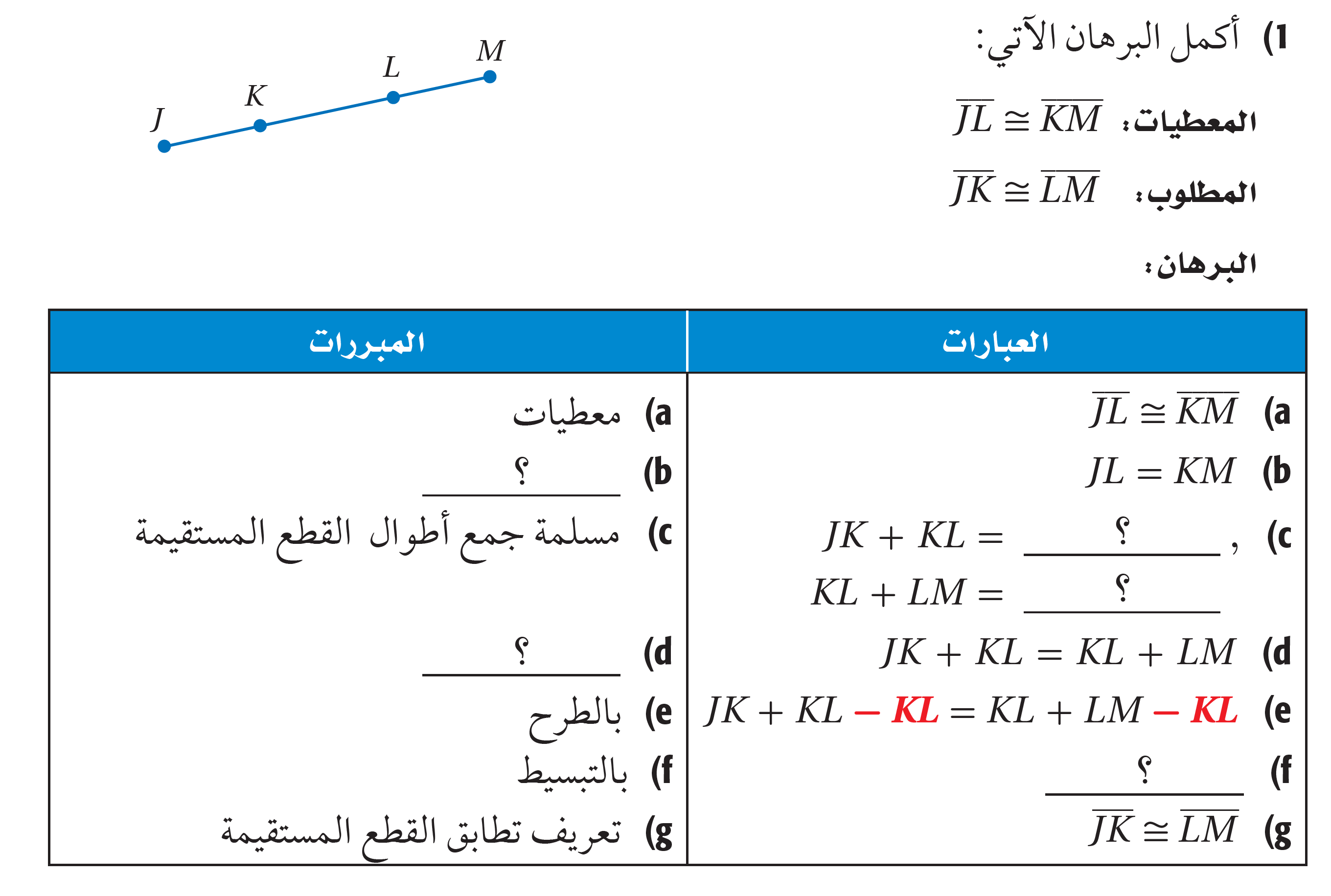 تأكـــــــــــــــــــــــــــــــــــــــــــــــــد
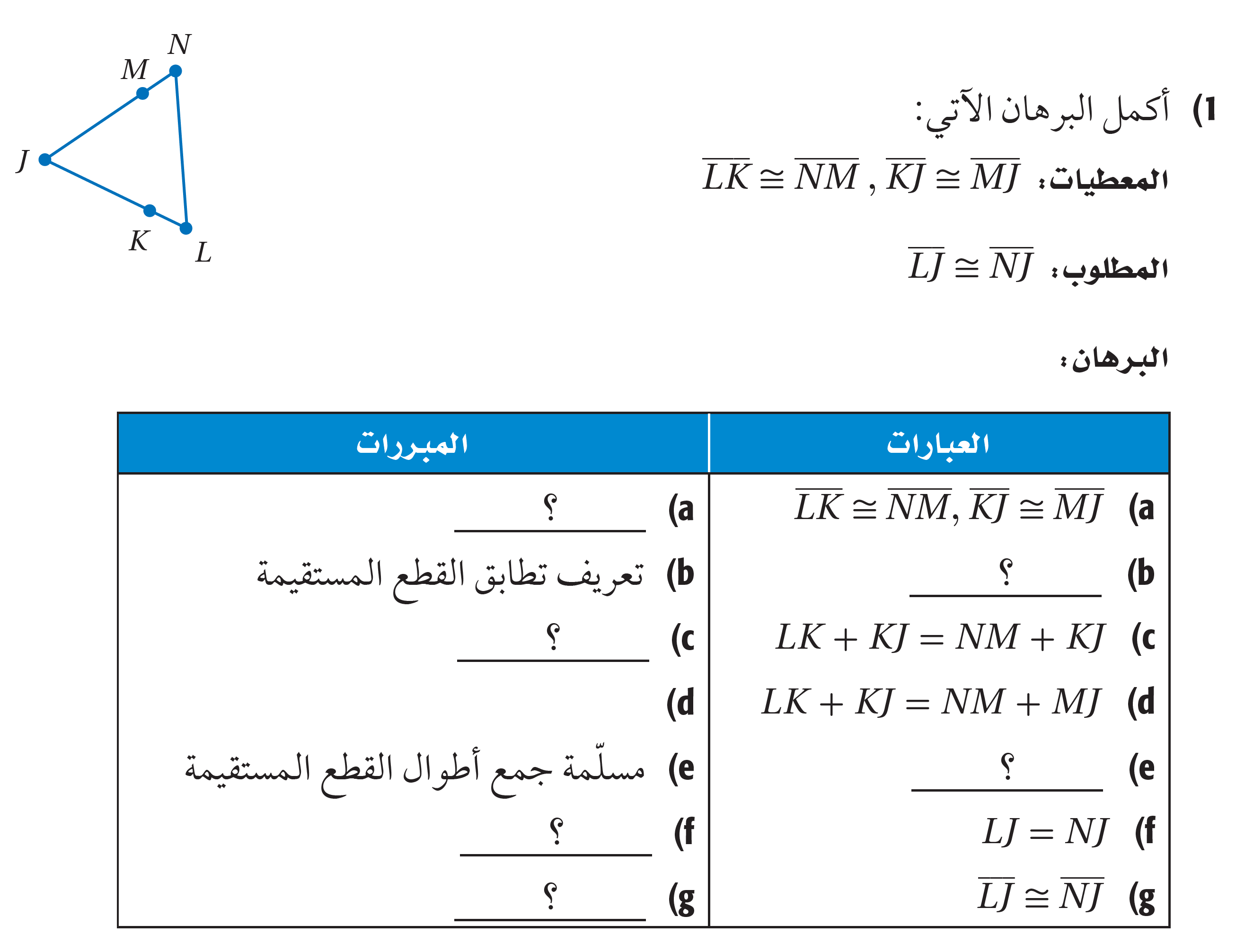 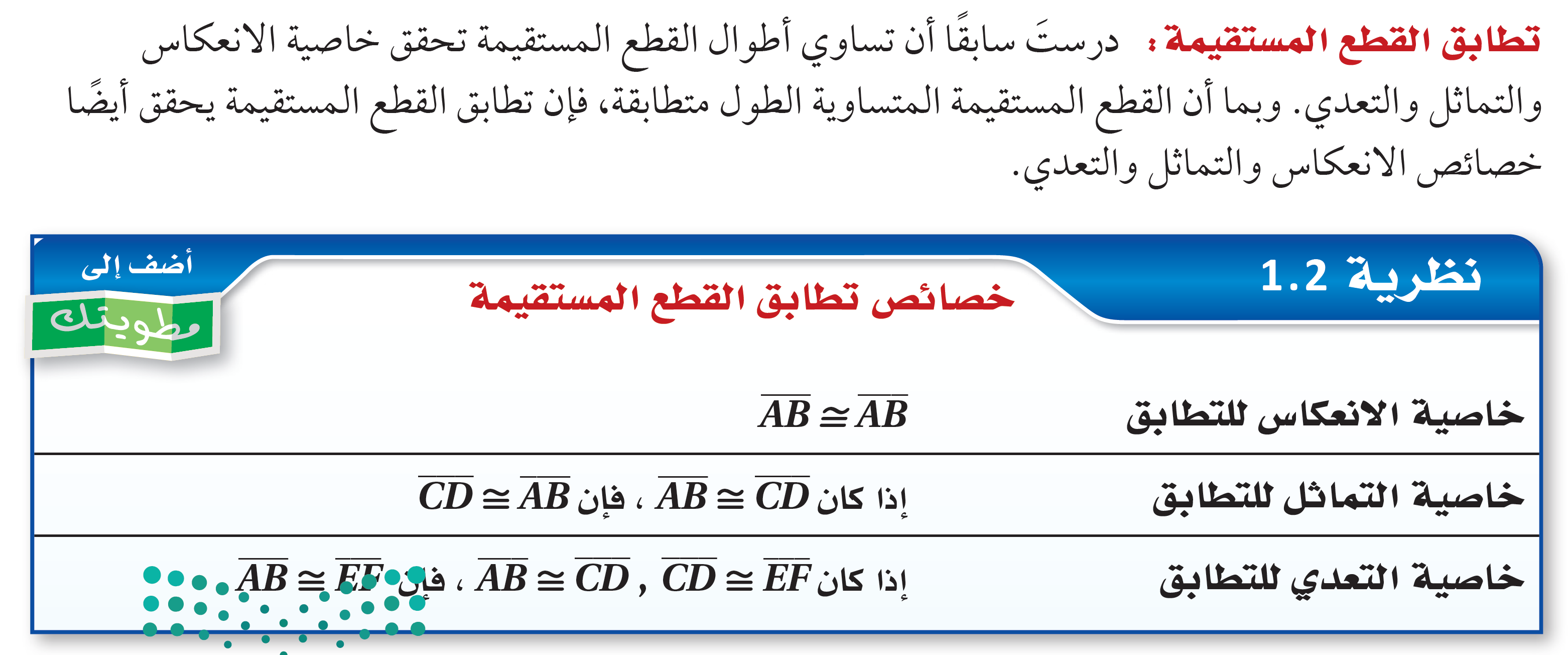 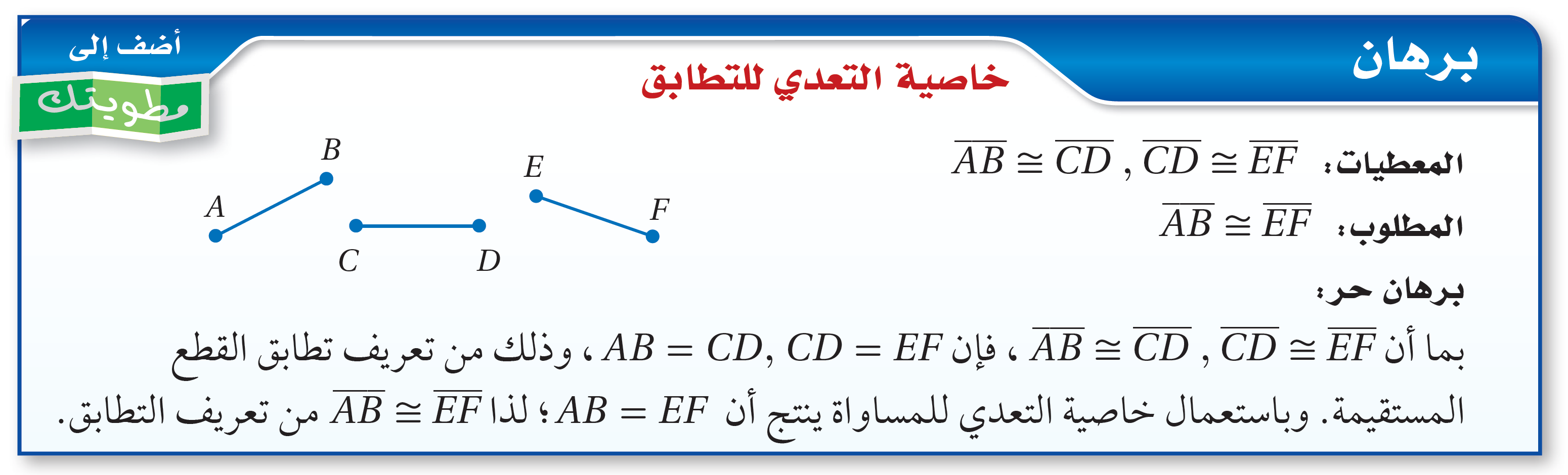 تحقق من فهمك
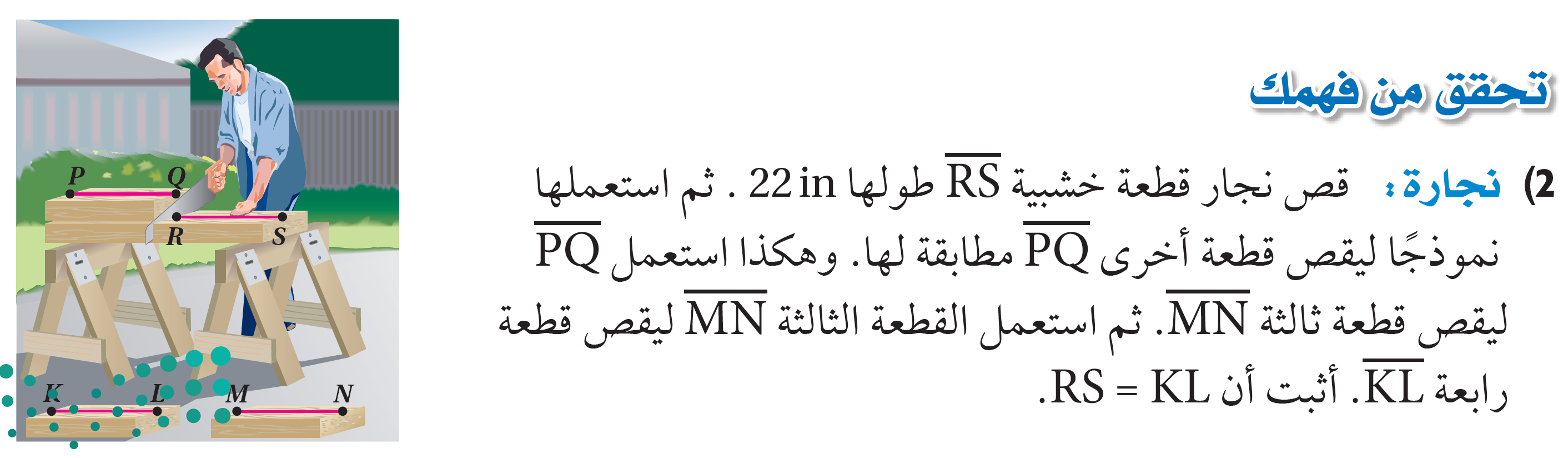 تأكـــــــــــــــــــــــــــــــــــــــــــــــــد
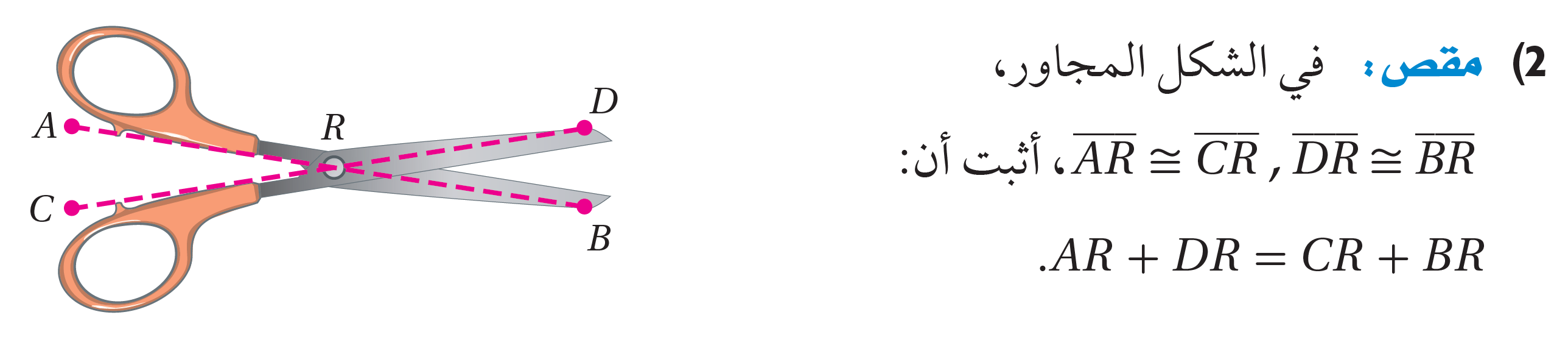 تحصيلي
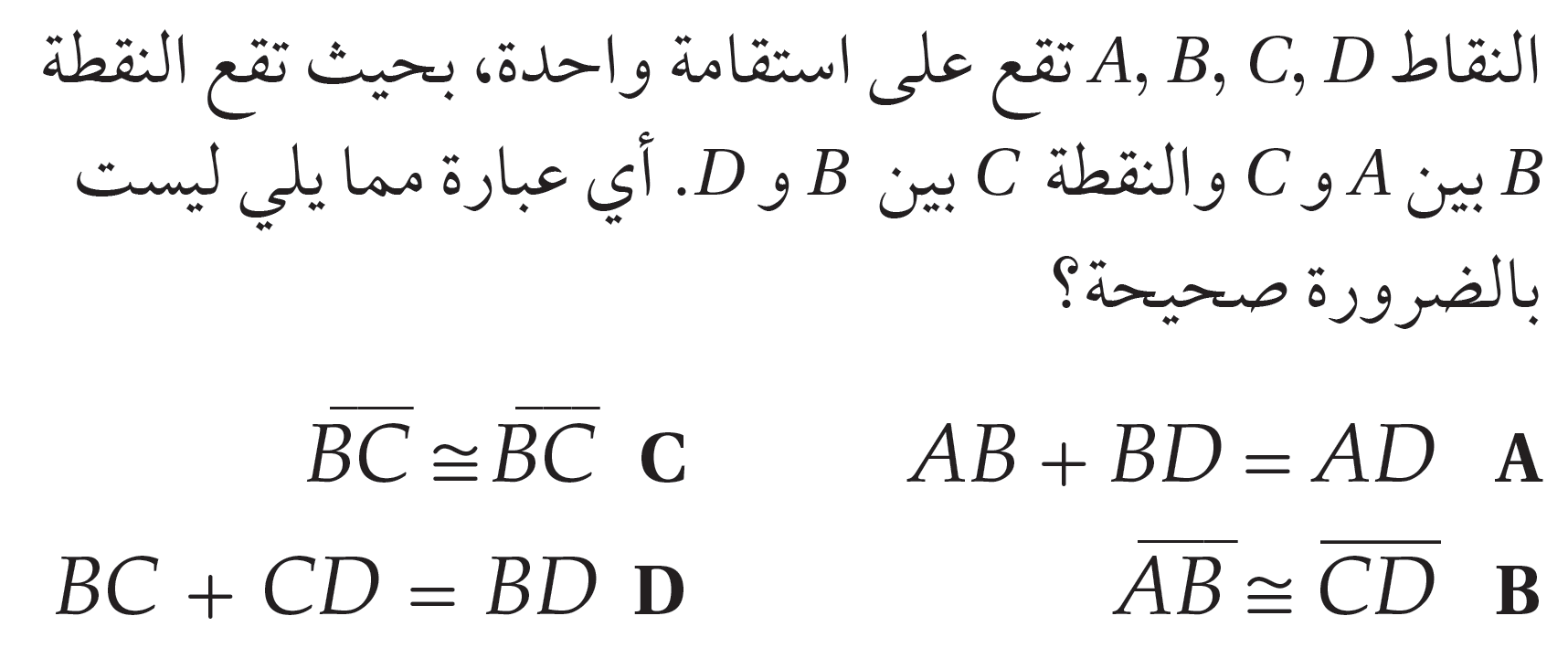